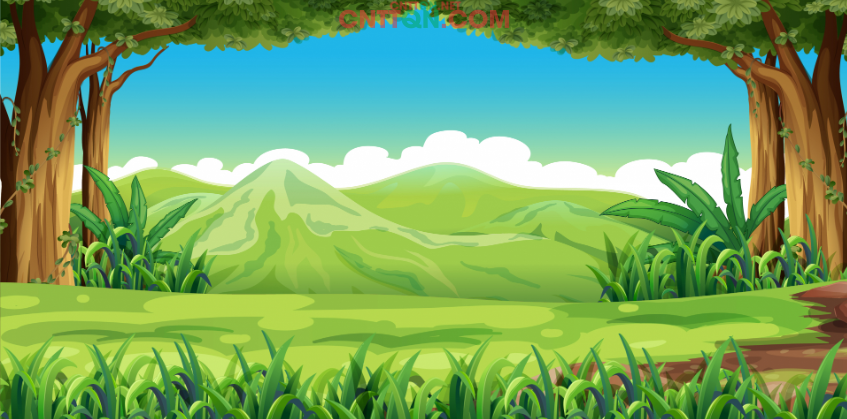 CHỦ ĐỀ : NGHỀ NGHIỆP
HOẠT ĐỘNG: LQVT
ĐỀ TÀI: ĐẾM ĐẾN 4 NHẬN BIẾT  NHÓM CÓ  4 ĐỐI TƯỢNG,NHẬN BIẾT CHỮ SỐ 4
LỚP DẠY: CHỒI GHÉP
NGƯỜI DẠY: VÕ THỊ LAN
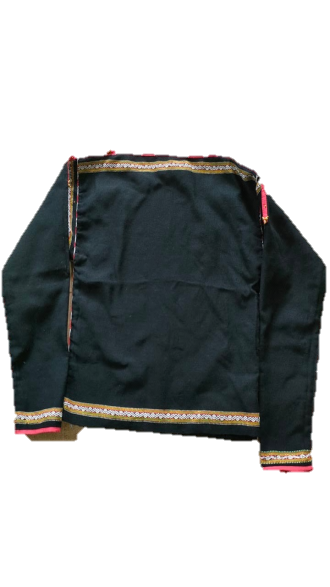 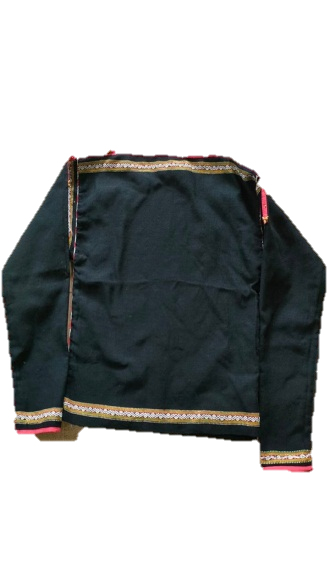 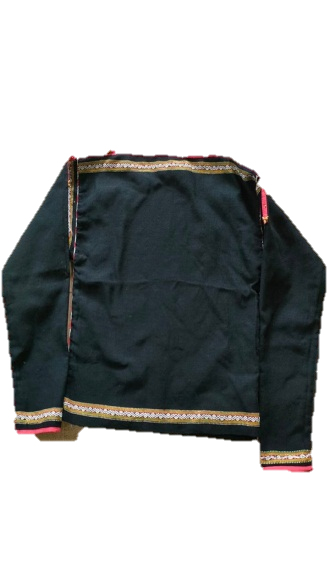 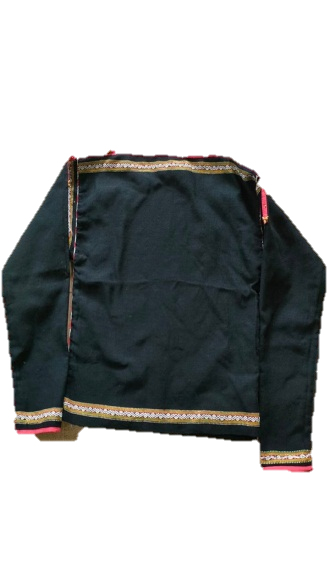 4
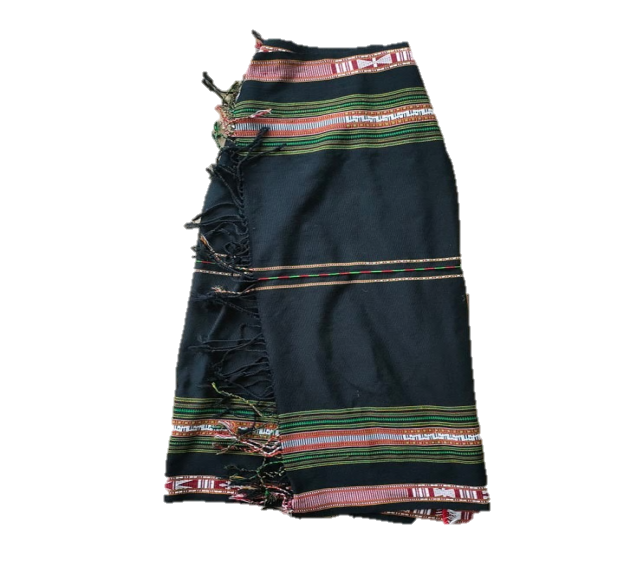 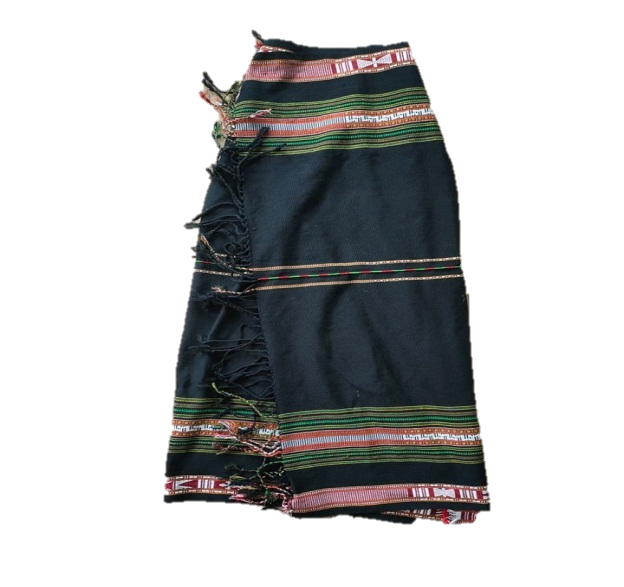 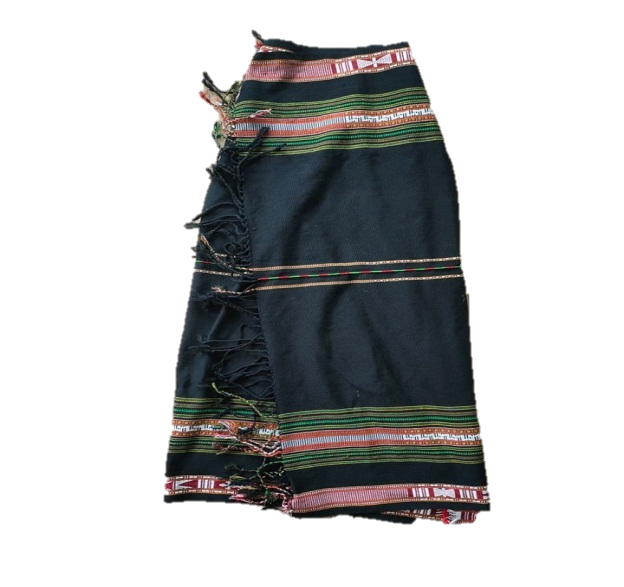 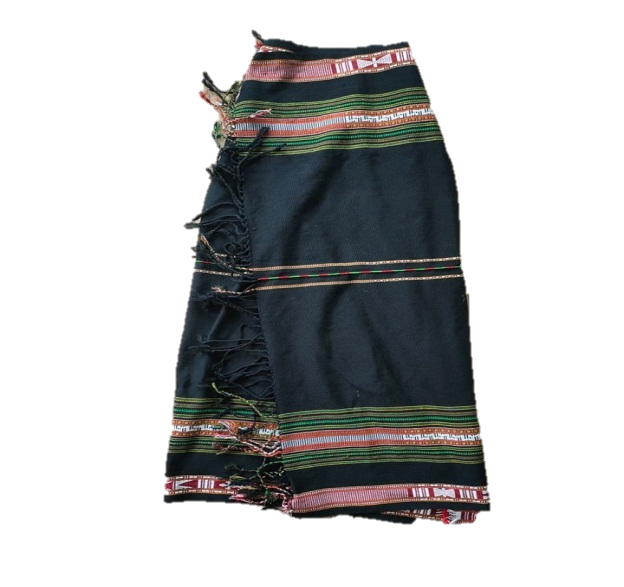 4
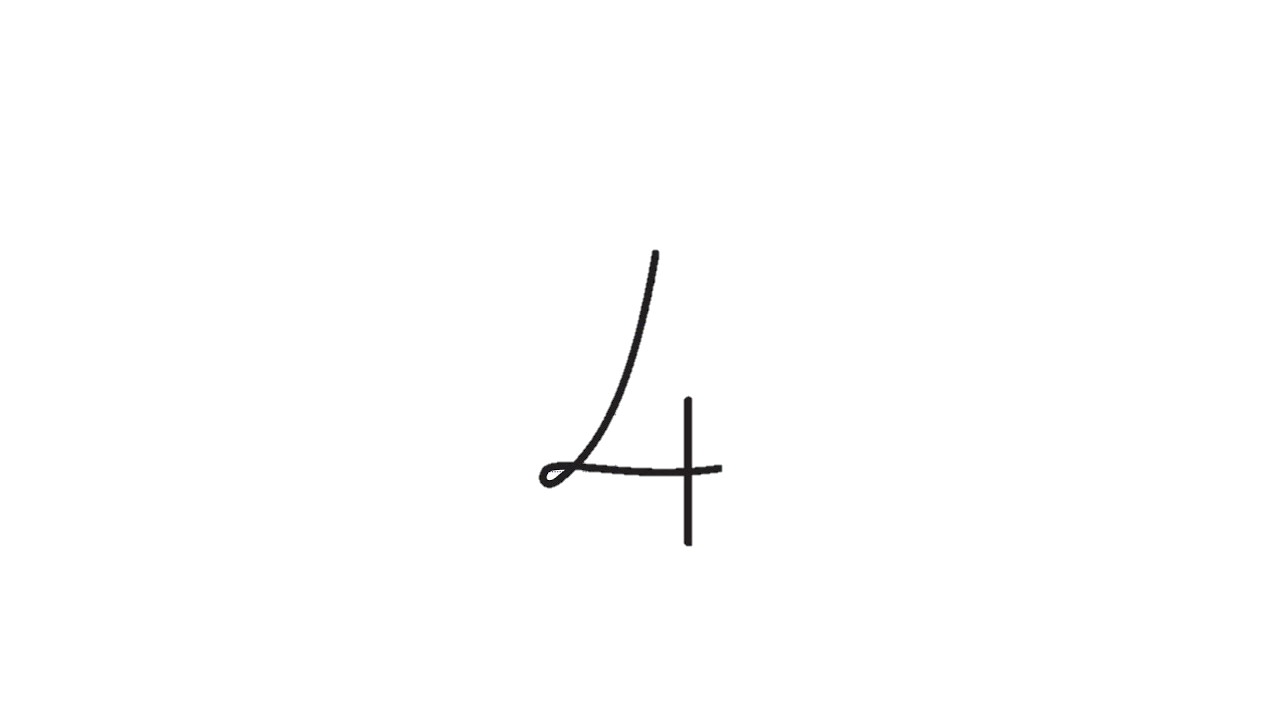 4
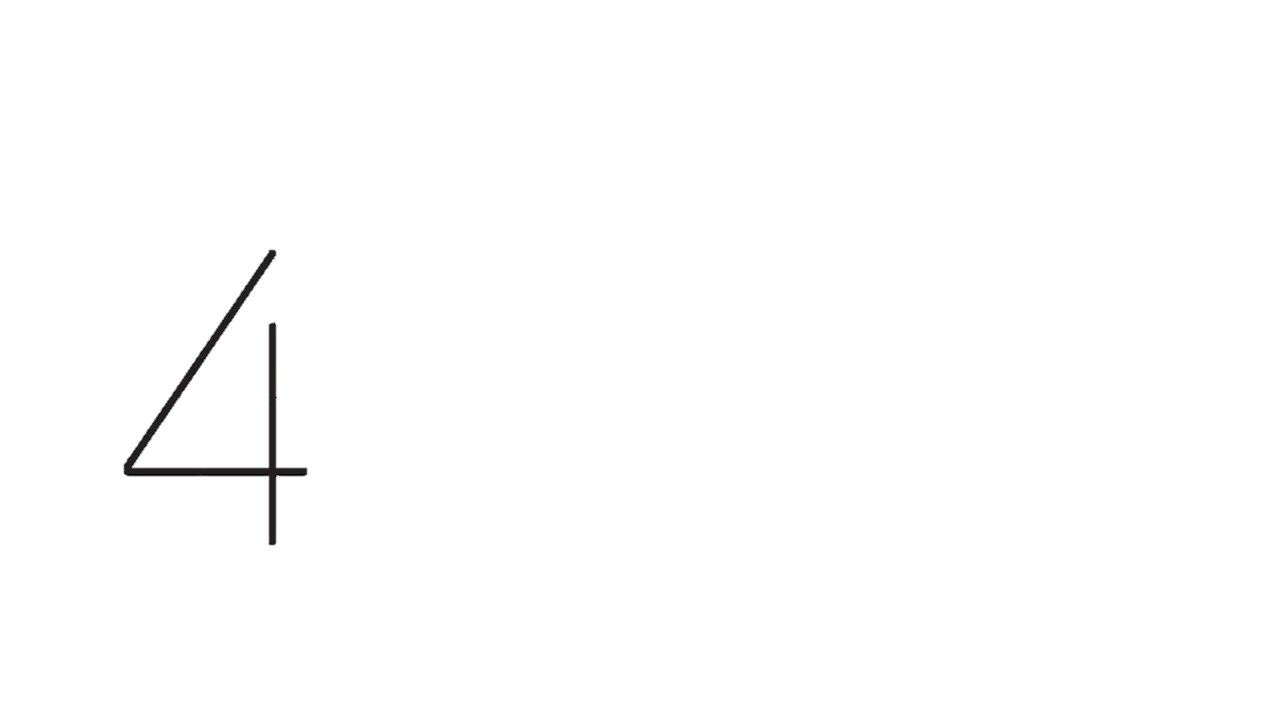 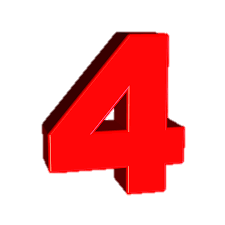 3
1
2
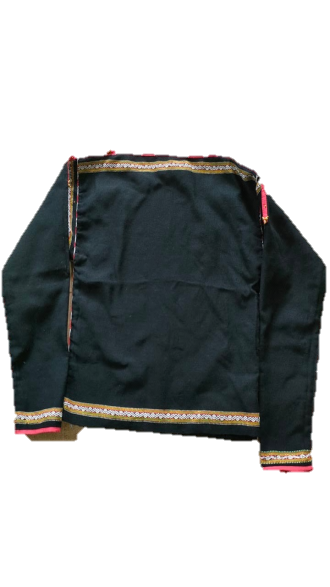 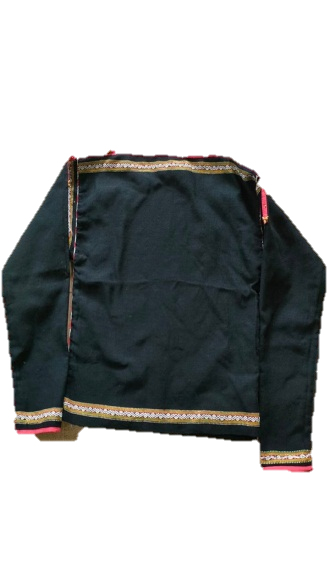 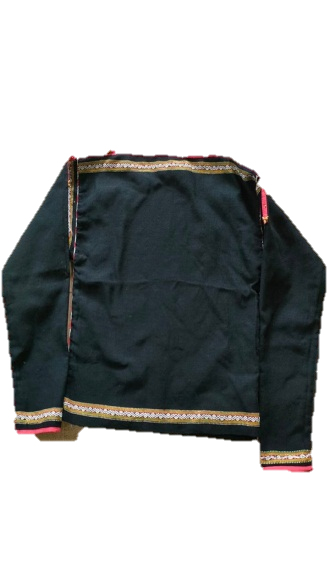 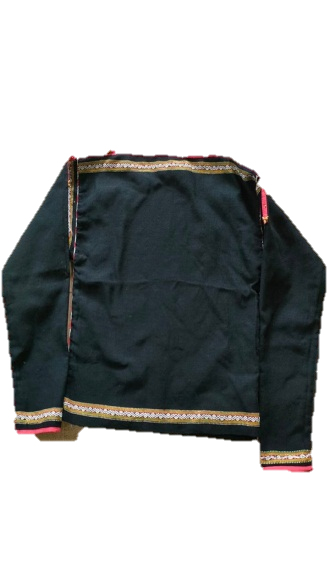 4
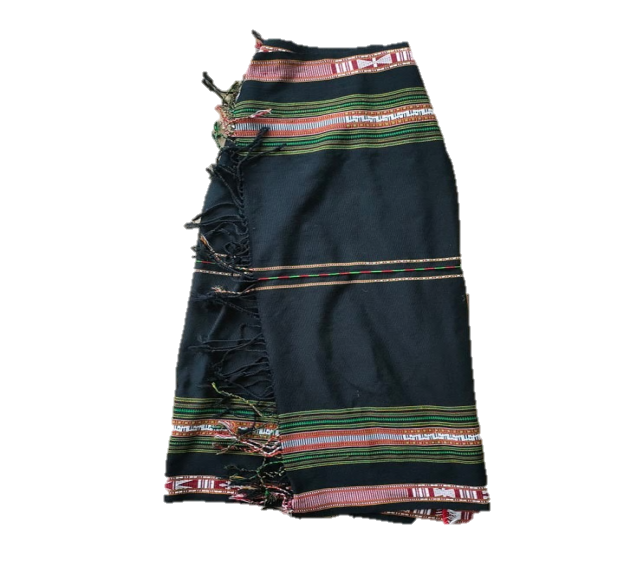 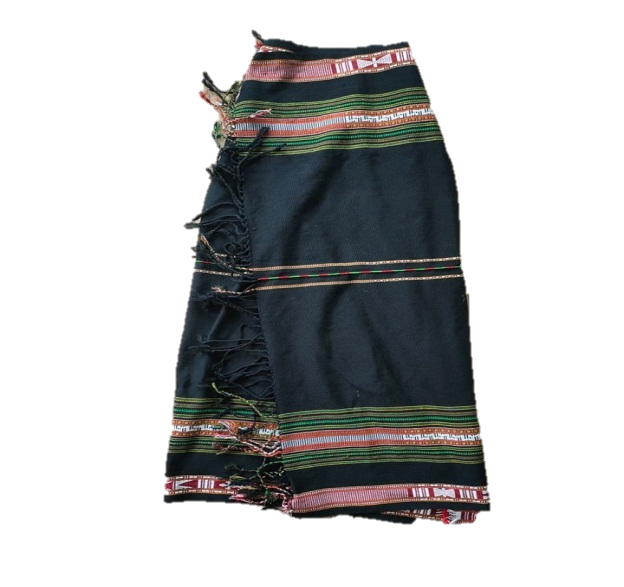 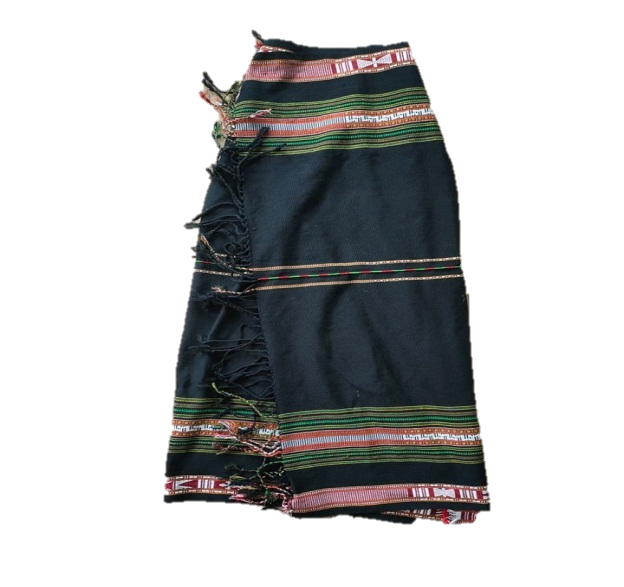 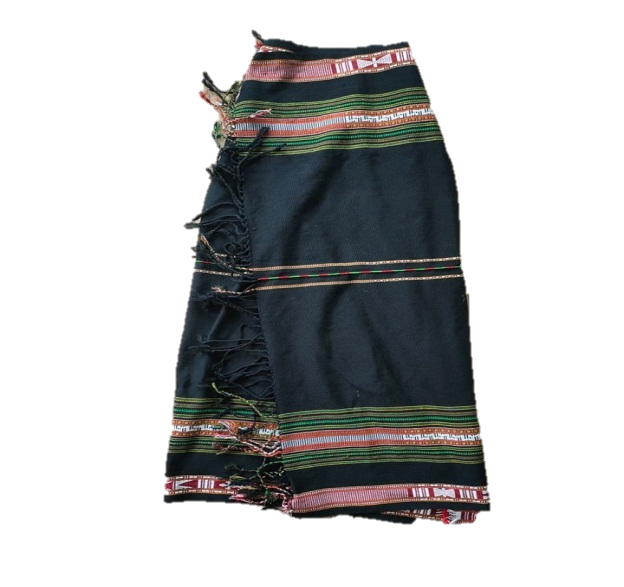 4
1
2
3
3
1
2
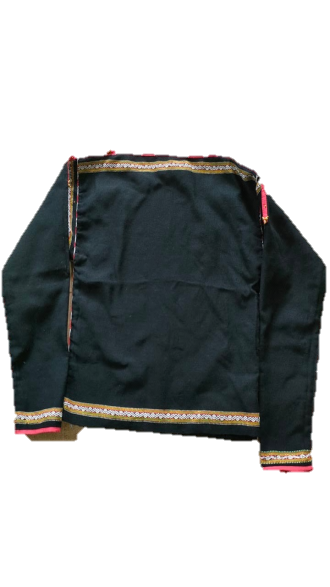 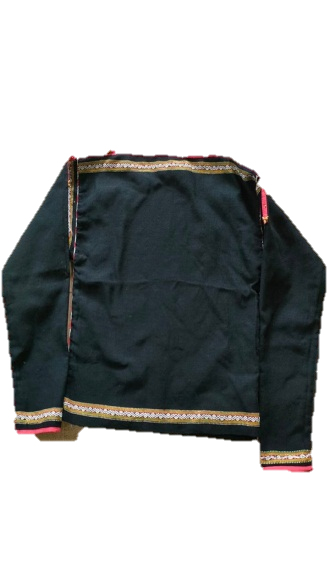 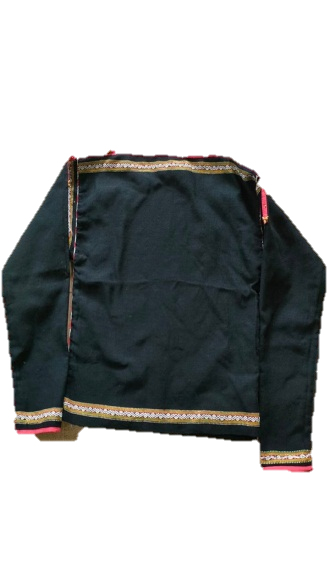 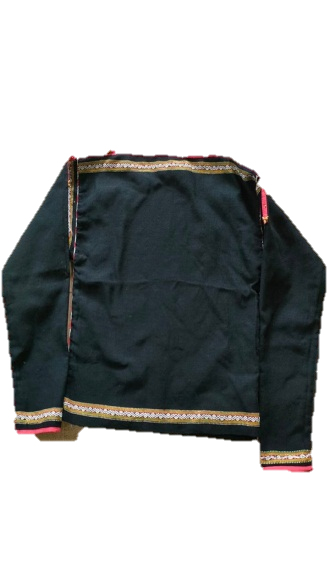 4
2
3
1
4
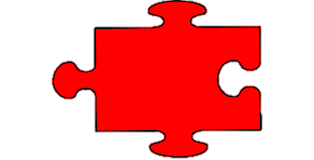 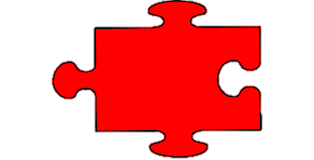 4
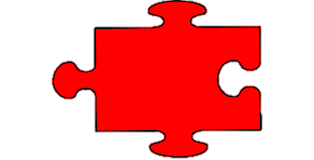 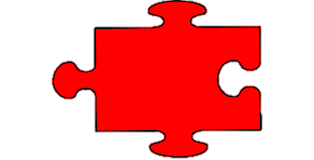 3
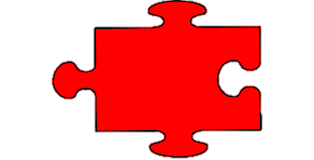 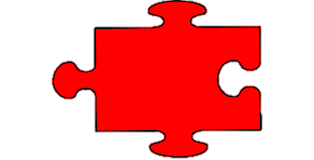 4
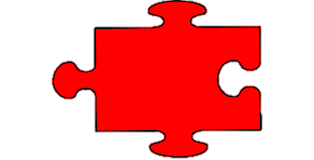 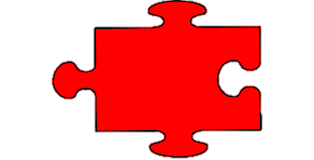 3